Inspection des réseaux d’égouttage, étape cruciale de la gestion de ce patrimoine enterré méconnu
Ir. Alain LEURIDANChef de division QSC
Examen visuel des conduites
Examen visuel des regards
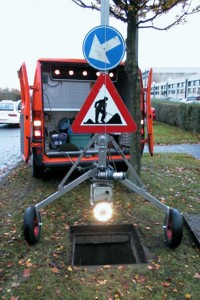 Examen visuel « Homme-Caméra » - Zoomage
Examen homme-caméra
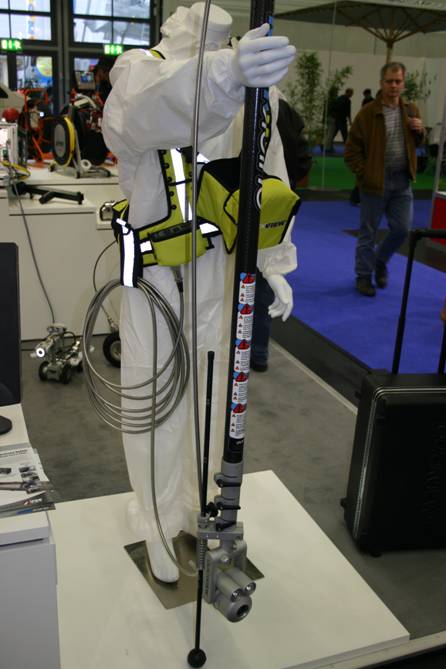 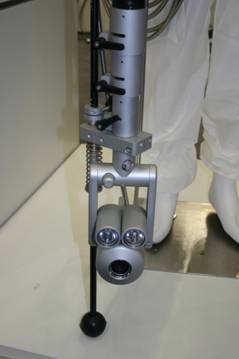 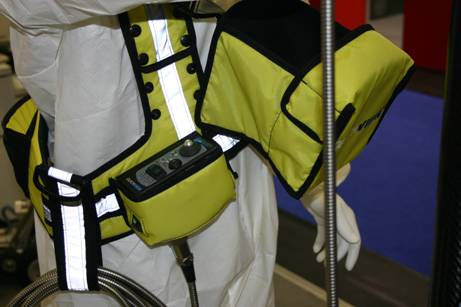 Pourquoi faire des inspections visuelles ?
“ Tout comme les chirurgiens, les poseurs d’égouts enterrent leurs erreurs éventuelles ….
… Mais seuls ces derniers risquent de les voir réapparaître un jour à la surface.
Lors de la pose…
Lors du remblaiement…
Lors des assemblages…
Cassure et dégât…
Déviation angulaire…
Déplacement axial…
Lors des assemblages…
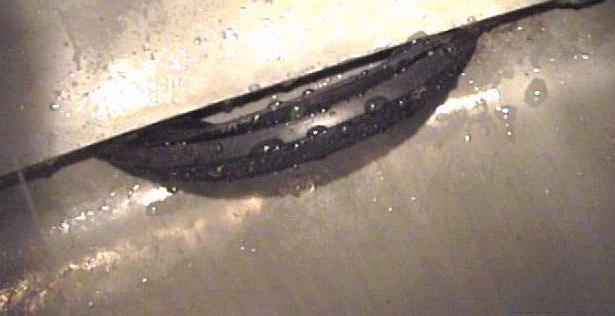 Lors des assemblages…
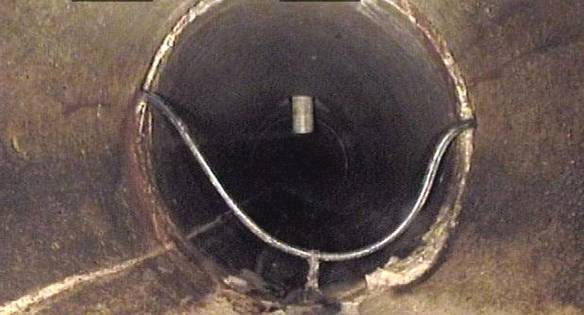 Et les branchements…
Branchement pénétrant ou mal positionné…
Pièce de piquage défectueuse…
Joint défectueux…
Et tous les percements douteux…
Des circonstances de plus en plus difficiles …
2. Problèmes structurels ou d’infiltration
Mais aussi….
Avec pour conséquences possibles…
Fonction du type de tuyau
Fonction de l’importance des surcharges
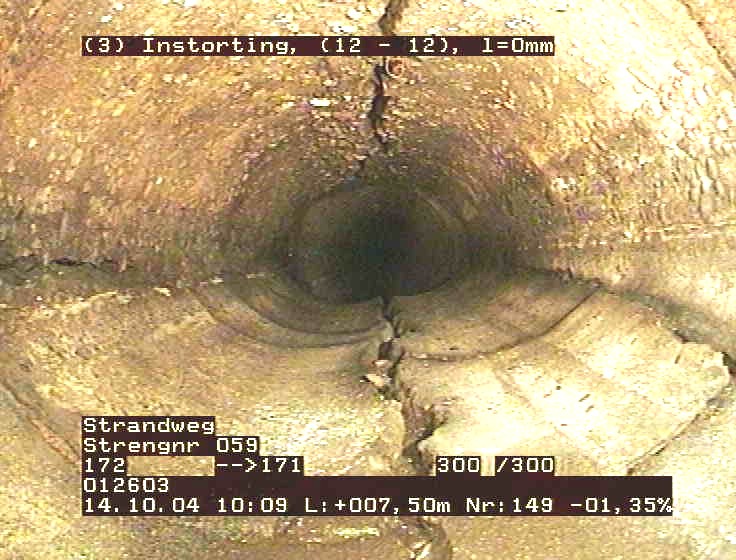 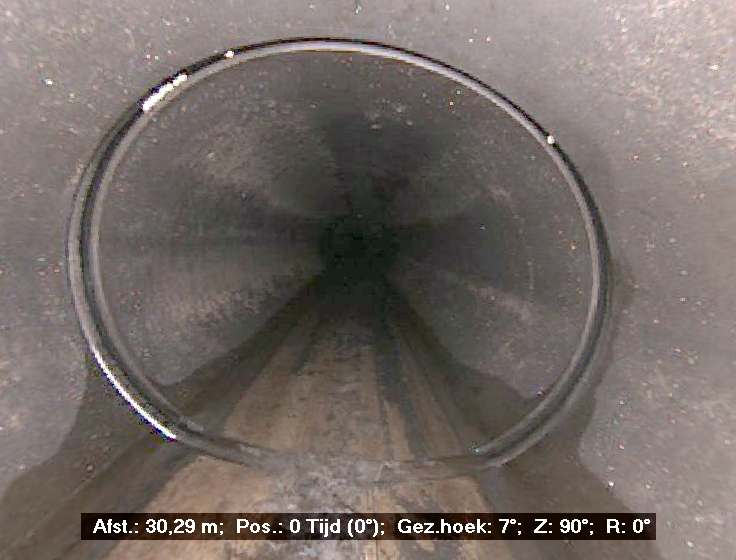 [Speaker Notes: Afhankelijk v/h buistype: 
Halfstijve buis: Deformatie door verdichting (buis vervormd, doch de verdichting is goed) / buis vervormd door onvoldoende verdichting, zetting gedurende een langere periode)
Deformatie door voorwerp (steen, dwarsende leiding, etc. de evolutie zal zeer beperkt zijn afhankelijk van de stabiliteit van het desbetreffende voorwerp)
Afhankelijk v/d omstandigheden: Sleufdiepte, grondsoort, stabiliteit van de bodem, belasting: verkeer
Beperkte deformatie: de gevolgen zijn eerder beperkt
Waar zich bij halfstijve leidingen deformaties kunnen voordoen, kunnen bij stijve leidingen onder dezelfde omstandigheden zich eerder wijzigingen in het lengteprofiel voordoen (tegenhellingen).
Mogelijke gevolgen rekeninghoudend met de ernst: 
Vermindering van de hydraulische werking
Verstoppingen
Verhoging van het onderhoudscyclus
Vergroot gevaar ter hoogte van hulpstukken
Lekken, breuken, leidingbreuk, instorting]
Déformation - Méthode par projection laser
Mandrel “Go / No-Go” Test (DEFCO KIT)
Le “Mandrel” (mandrain) est un calibre en métal qui est tiré au travers des tuyaux pour vérifier si les déformations sont acceptables
Pas d’évaluation “quantitative”(“Go/No-go” test)
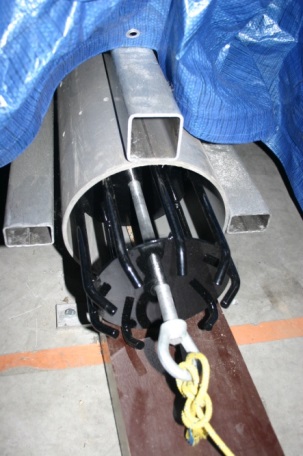 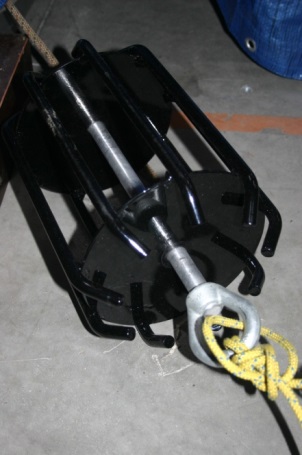 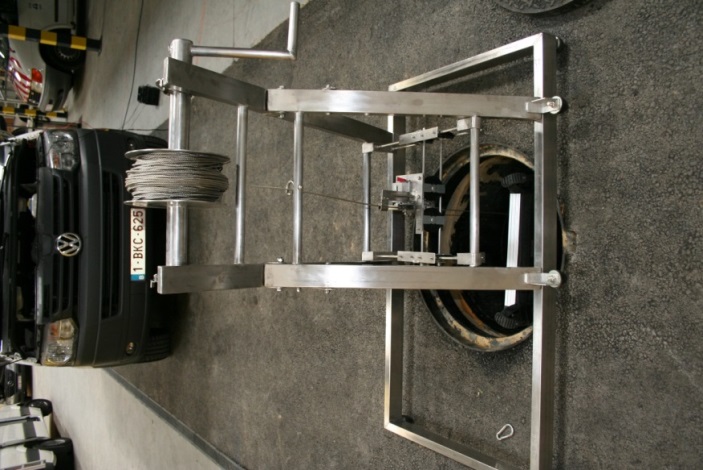 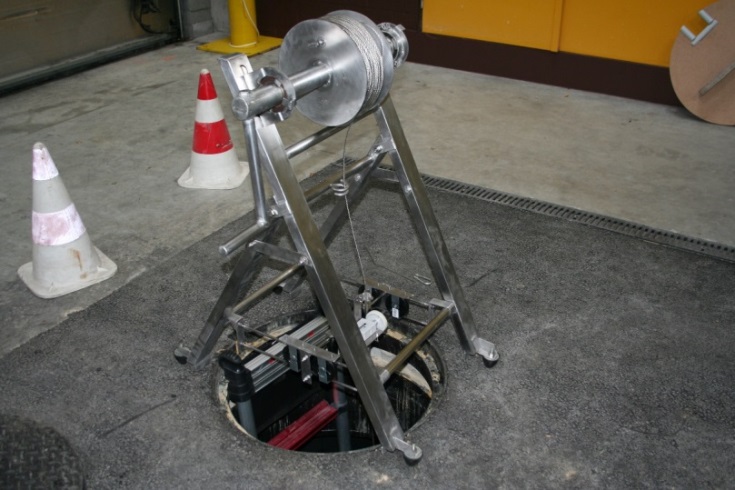 [Speaker Notes: VERANDERLIJK (Plaatselijk of continu)]
3. Problèmes opérationnels (Ecoulement)
3. Problèmes opérationnels (Ecoulement)
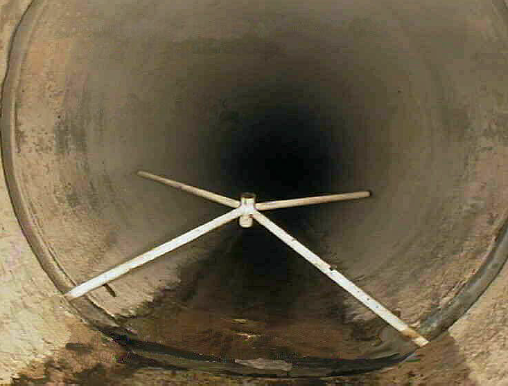 3. Problèmes opérationnels (Ecoulement)
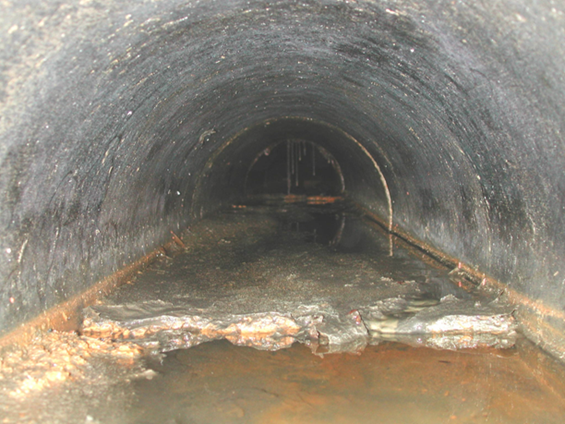 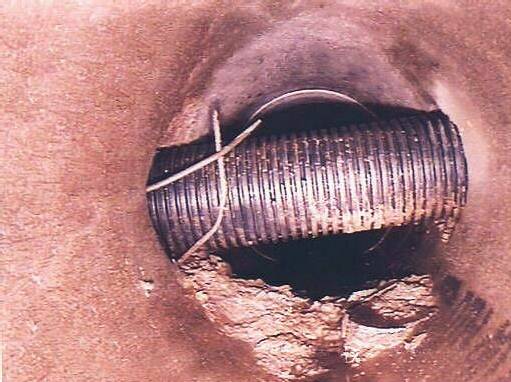 3. Problèmes opérationnels (Ecoulement)
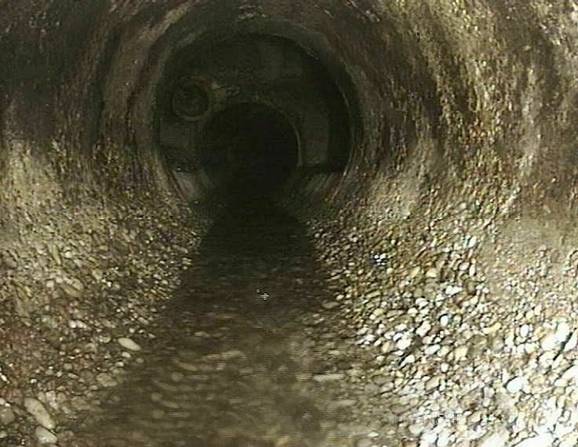 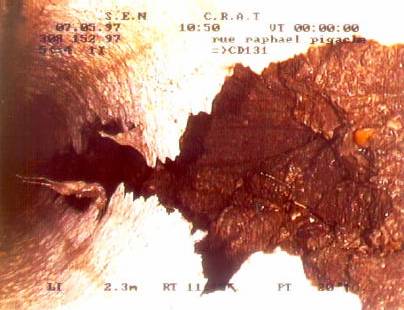 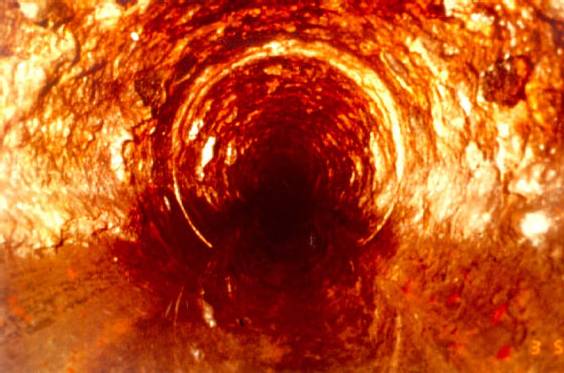 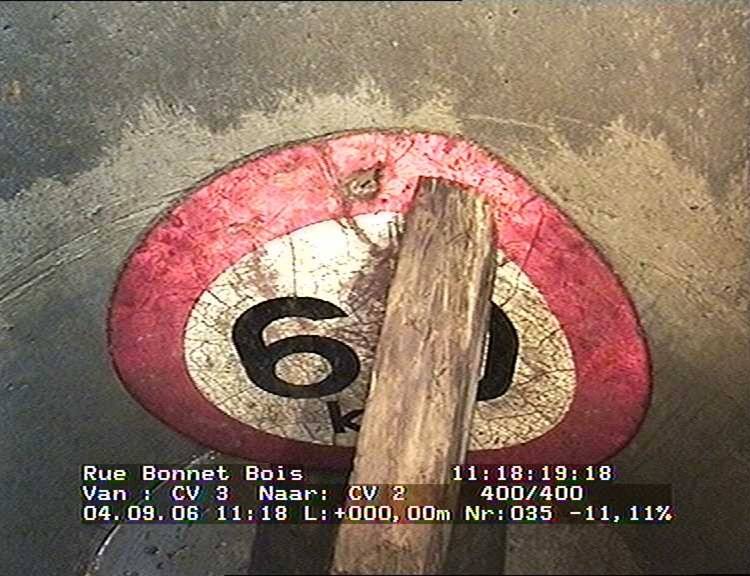 Avec pour conséquences possibles…
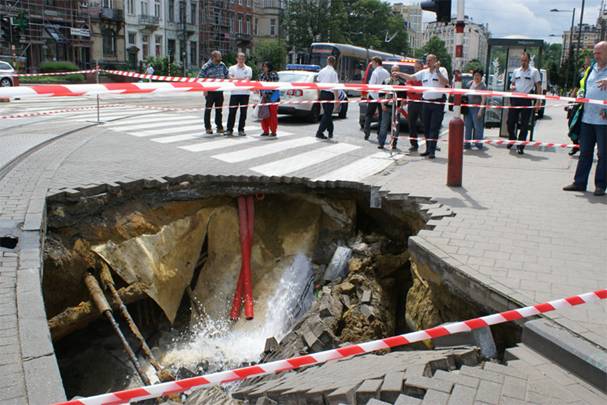 … ou encore….
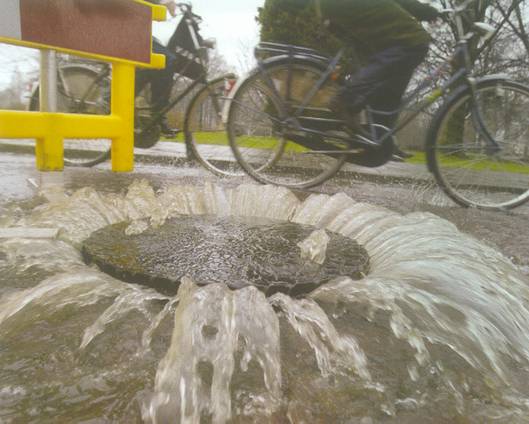 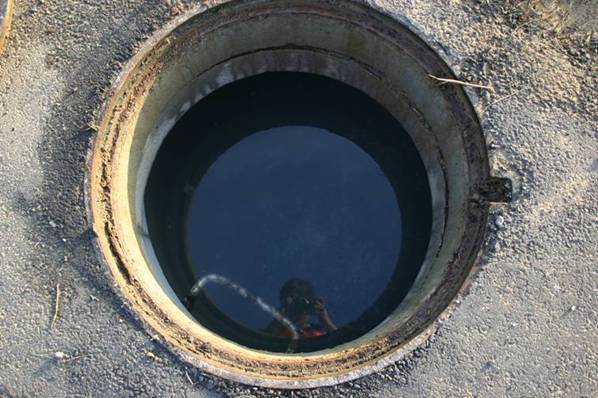 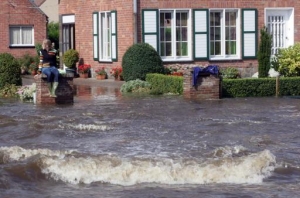 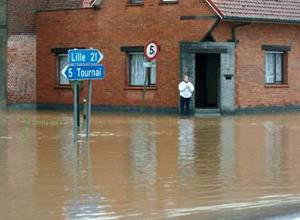 3. Transfert de propriété d’un réseau
Le réseau ??…. Quel réseau ????
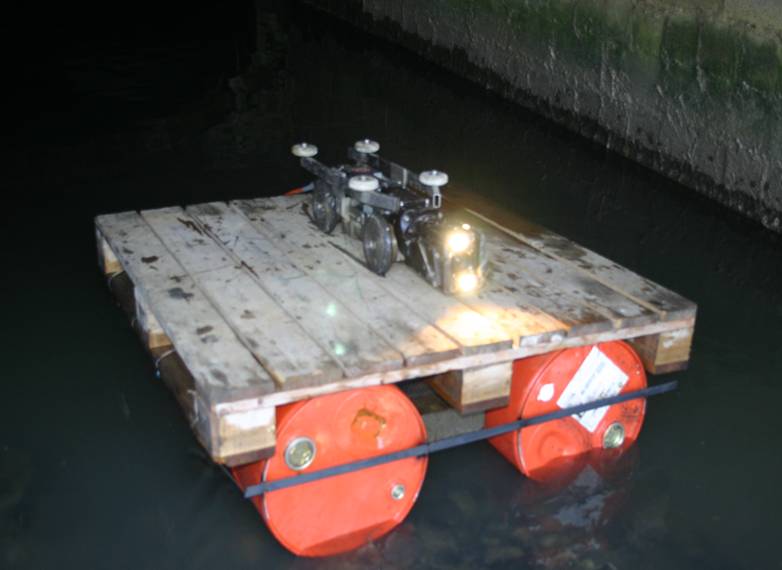 Merci pour votre attentiona.leuridan@brrc.be
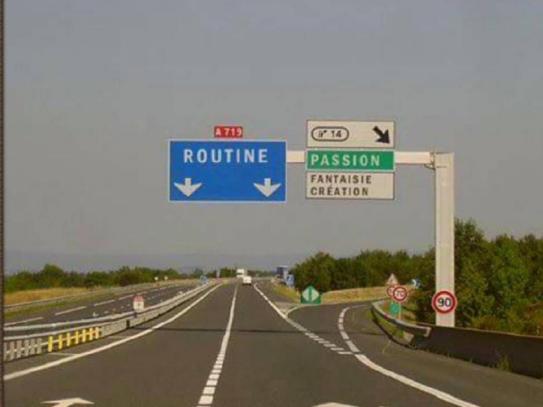